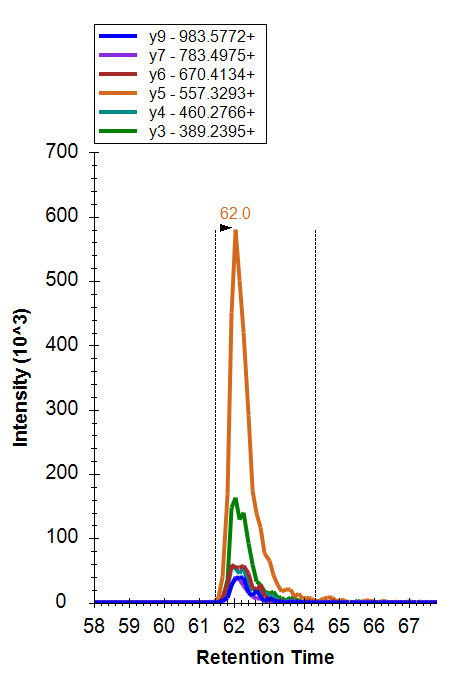 Co-elution count in Mprophet Feature report = 4

y9 – 62.16 mins
y7 – 62.04
y6 – 61.92
y5 -  62.04
y4 – 61.92 
y3 – 62.04

ΔRT = Highest is 0.24 mins

 Co-elution count = (4)(6)/6 = 4
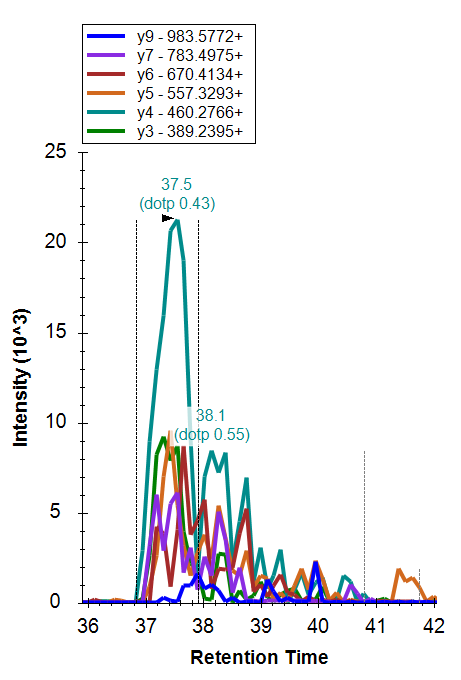 Co-elution count in Mprophet Feature report = 3.33 

y9 – 37.67 mins
y7 – 37.55
y6 – 37.67
y5 -  37.43
y4 – 37.55
y3 – 37.31

ΔRT = Highest is 0.36 mins

 Co-elution count = (4)(5)/6 = 3.33
	which 5 are considered as “co-eluting”?